«Сантиметр»
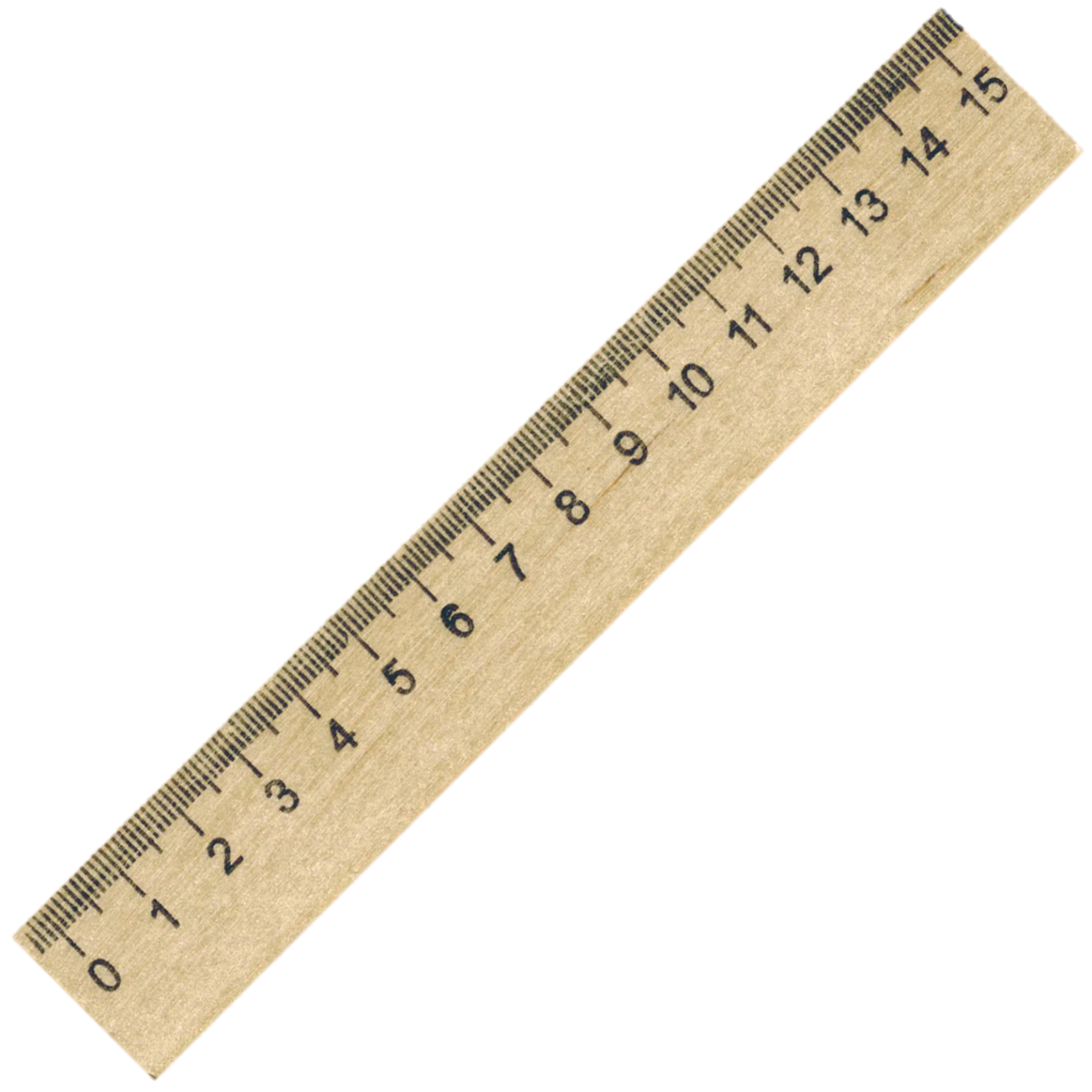 Уважаемые родители, дайте детям линейку. Пускай они ее хорошо рассмотрят.
- Найдите цифру 0, а теперь цифру 1. Расстояние от 0 до 1 равна одному сантиметру.
Сантиметром люди измеряют длину предмета. Сантиметры есть на каждой линейке.
Посмотри, какое последнее число на твоей линейке? Значит в этой линейке ….. сантиметров. Линейки бывают разной длины. В школе линейка тебе будет очень нужна.
Задание. Определи сколько сантиметров в каждой линейке.
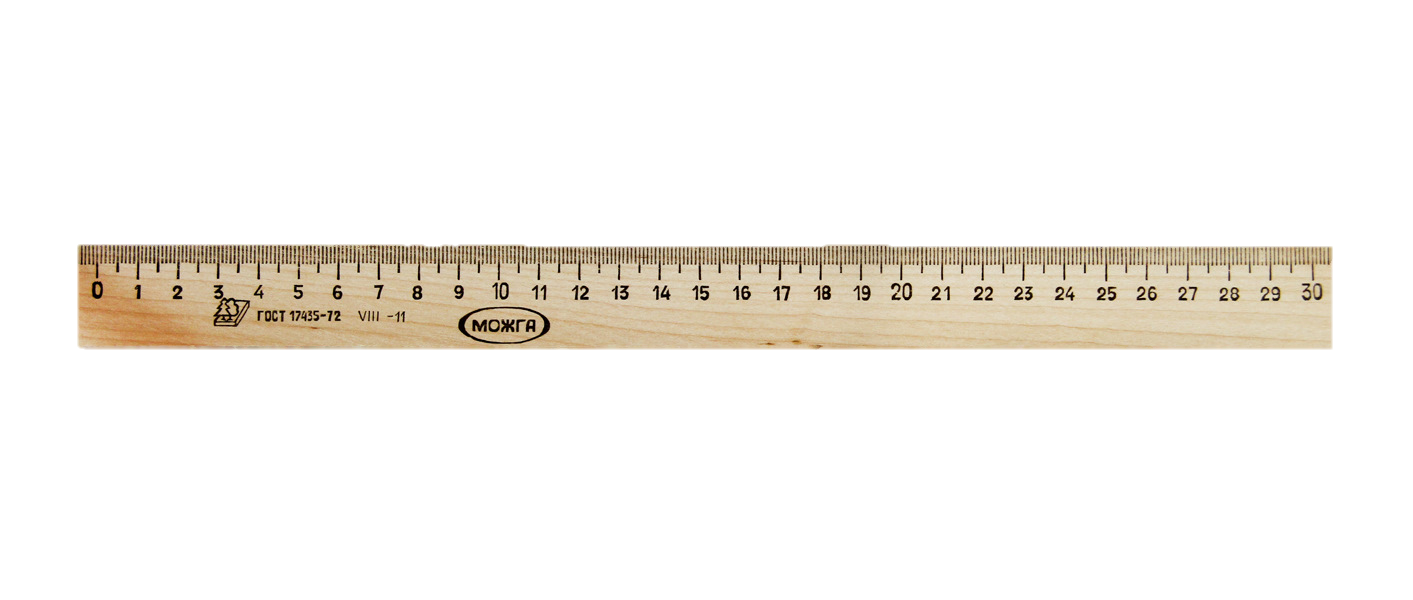 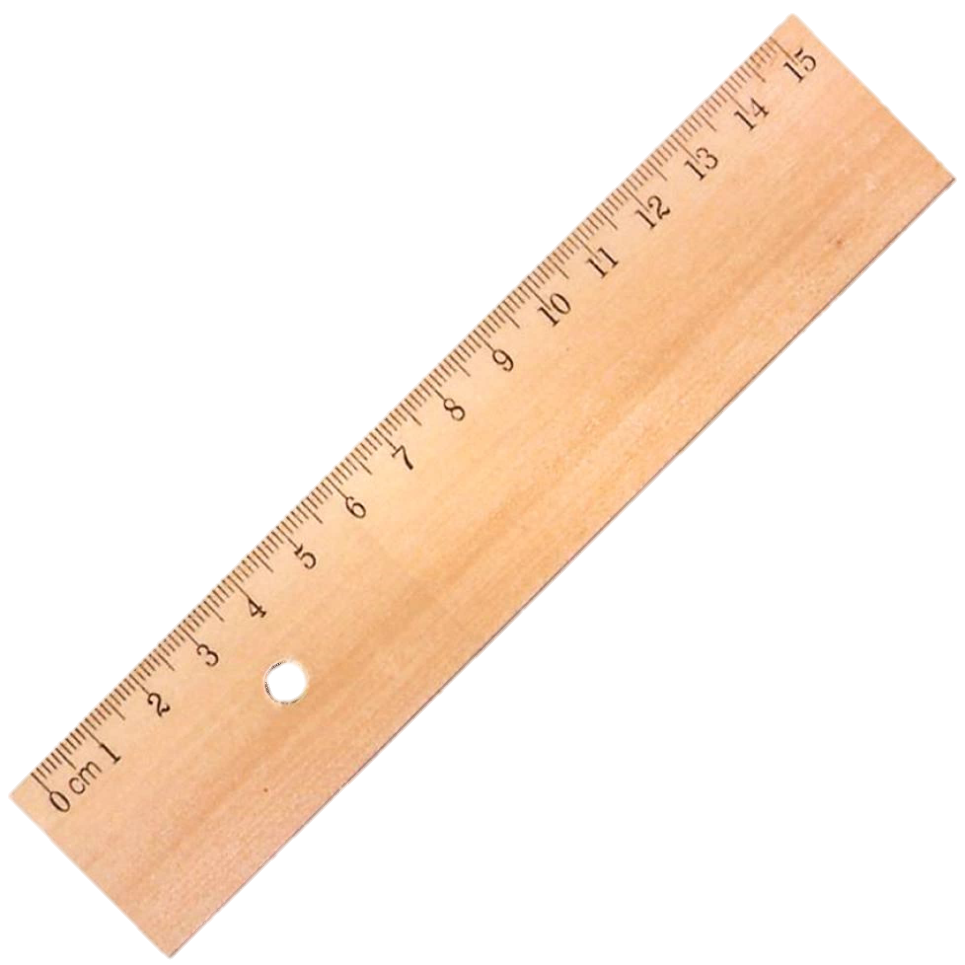 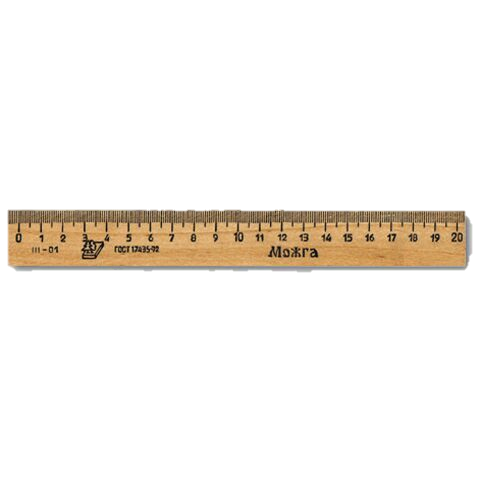 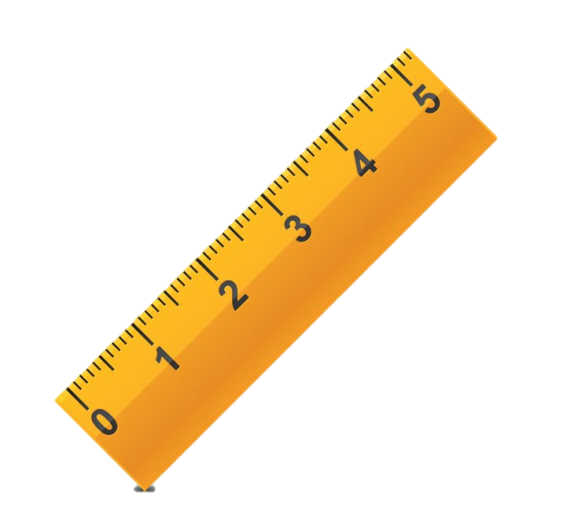 Задание. Определите длину полосок.
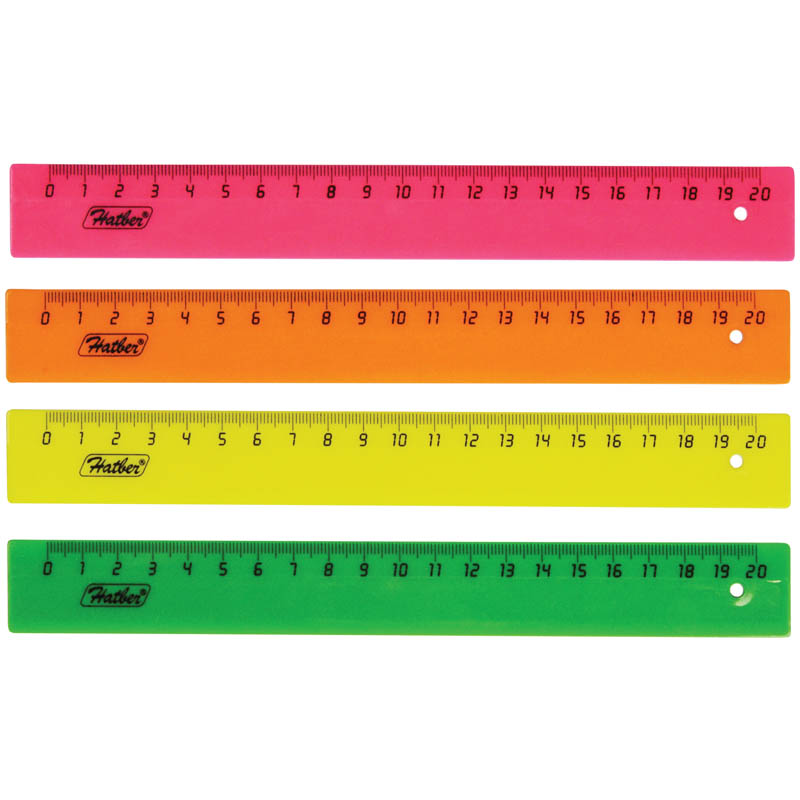 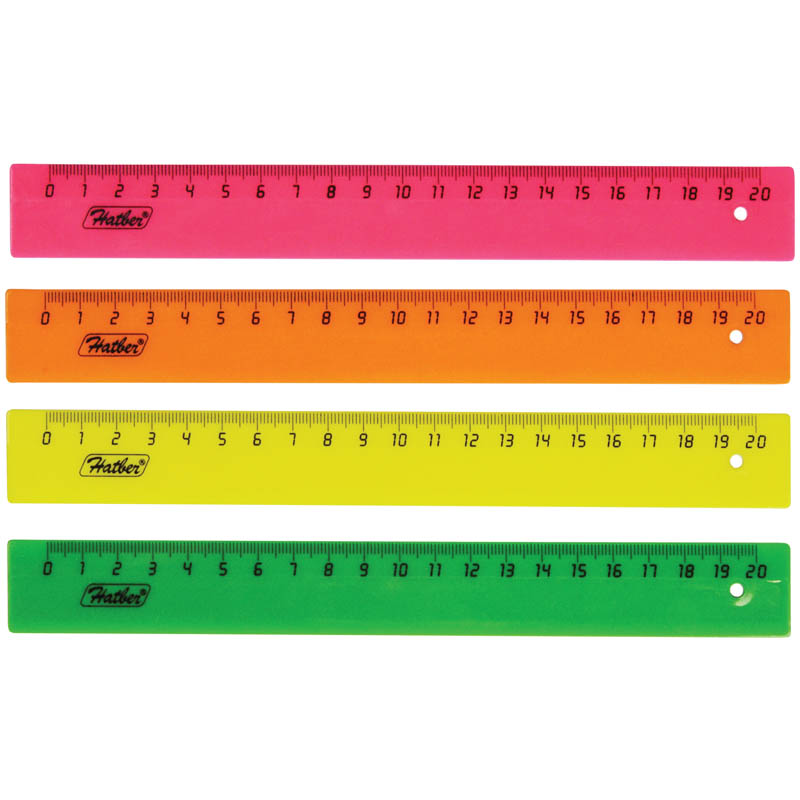 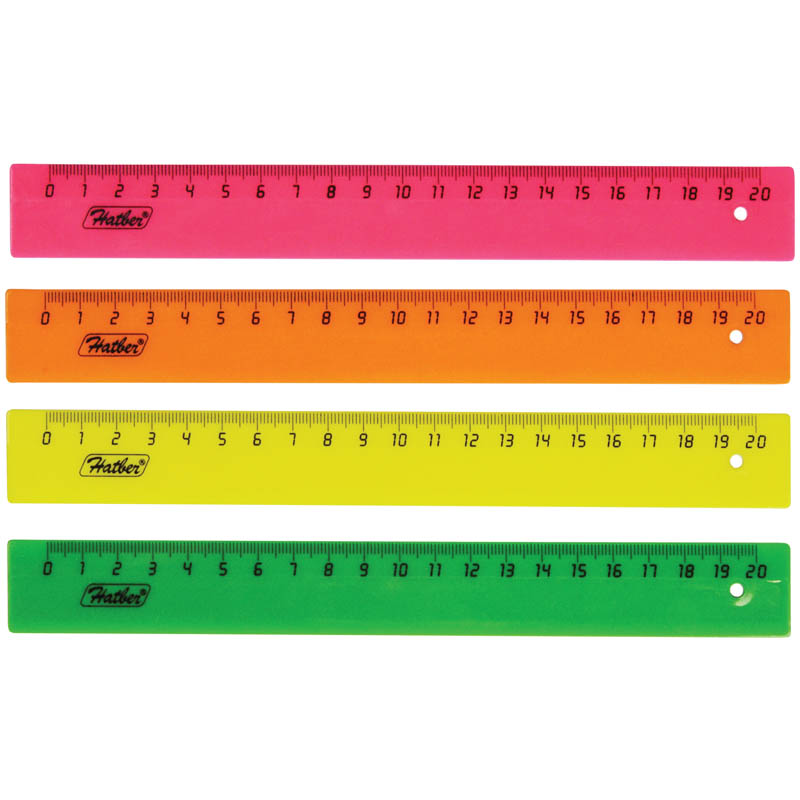 Задание. Дайте ребенку задание измерить например ширину тетрадки, длину шариковой ручки. Можно нарезать разной длины полоски из бумаги и дать возможность ребенку самостоятельно определить длину каждой полосы.